Figure 3. Sensory map organization in WT and reeler somatosensory cortex. (A and C) Pseudo 3D-reconstruction of the ...
Cereb Cortex, Volume 25, Issue 9, September 2015, Pages 2517–2528, https://doi.org/10.1093/cercor/bhu052
The content of this slide may be subject to copyright: please see the slide notes for details.
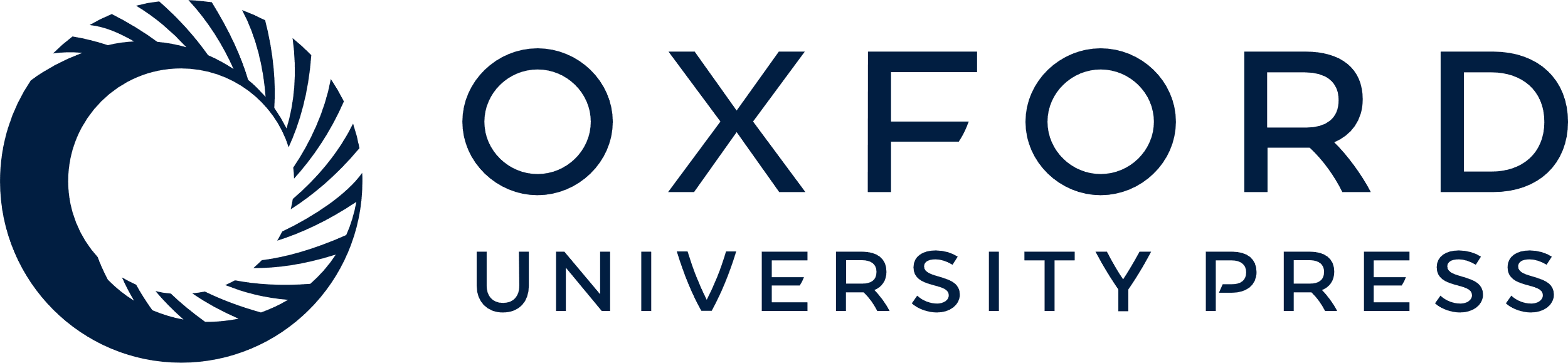 [Speaker Notes: Figure 3. Sensory map organization in WT and reeler somatosensory cortex. (A and C) Pseudo 3D-reconstruction of the location of the hemodynamic response evoked by single-whisker stimulation with respect to the barrel field in WTand reeler, respectively. Top: photograph of the superficial blood vessels acquired during the experiment under a 546 nm wavelength illumination (scale bar: 500 μm). Bottom: the barrel field was reconstructed postmortem from tangential sections through the barrel cortex of LIVtdTomato mice. Middle: surface plot of the averaged intrinsic signal evoked by stimulating the C1 whisker at 5 Hz for 2 s (scale bar in absolute values). The location of the peak and 90% of maximum isoline were mapped on the barrel field after aligning the blood vessels present in the reconstructions of the serial tangential sections with those present in the pial surface photograph of the living animal. (B and D) overlay of peak (x) and 90% maximum isolines locations of 9 intrinsic signals evoked by sequential stimulation of 9 whiskers in the same WT and reeler mouse, respectively. The spatial relationship between the functional intrinsic signals locations show a rough match with those of individual structural barrels. Scale bar: 250 μm.
Stimulus representation in WT and reeler mice. (A) Top, representation of whisker C2 overlaid with threshold isolines. The level of subsequent thresholds is indicated on the scale bar, which represents fractional change in reflectance. The asterisk labels the peak amplitude of the evoked response. Bottom, same data as top in absolute value. (B) Peak amplitude of evoked response (in fractional change in reflectance, absolute value) as a function of stimulation frequency (mean ± standard error of mean [SEM], n.s.: nonsignificant, ANOVA, P = 0.71). (C) Area encompassed within isolines of thresholds indicated in A as a function of stimulation frequency (in mm2, mean ± SEM, n.s.: nonsignificant, ANOVA, P = 0.12, P = 0.09, and P = 0.35 for 5, 10, and 25 Hz, respectively). The 1 Hz stimulation frequency did not evoke responses that consistently reached threshold values and is therefore not represented here. N = 11 WT and 12 reeler.


Unless provided in the caption above, the following copyright applies to the content of this slide: © The Author 2014. Published by Oxford University PressThis is an Open Access article distributed under the terms of the Creative Commons Attribution Non-Commercial License (http://creativecommons.org/licenses/by-nc/3.0/), which permits non-commercial re-use, distribution, and reproduction in any medium, provided the original work is properly cited. For commercial re-use, please contact journals.permissions@oup.com]